Playfair Cipher danShift Cipher
Kriptografi - Week 3
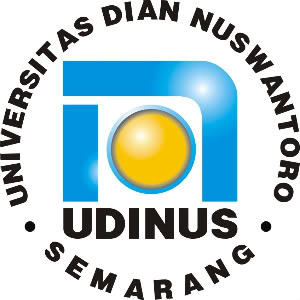 Standar kompetensi
Pada akhir semester, mahasiswa menguasai pengetahuan, pengertian, & pemahaman tentang teknik-teknik kriptografi. Selain itu mahasiswa diharapkan mampu mengimplementasikan salah satu teknik kriptografi untuk mengamankan informasi yang akan dikirimkan melalui jaringan.

Kompetensi dasar
Mahasiswa menguasai teknik playfair cipher
Mahasiswa menguasai teknik shift cipher
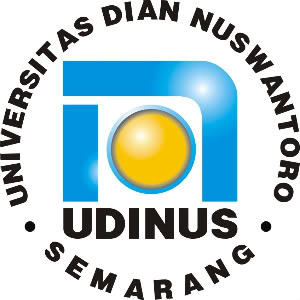 Contents
1
Metode Playfair Cipher
Metode Shift Cipher
2
Metode Playfair Cipher
Playfair cipher atau bisa juga disebut Playfair square adalah teknik enkripsi simetrik yang termasuk dalam sistem substitusi digraph.
Sistem sandi ini mengenkripsi pasangan huruf(digraph),
Oleh karena itu sistem ini lebih sulit untuk dipecahkan jika dibandingkan dengan sistem substitusi sederhana seperti caesar atau viginere.
Metode Playfair Cipher
Sistem sandi ini diciptakan oleh Charles Wheatstone (kalo di buku fisika dia adalah penemu jembatan wheatstone) pada tahun 1854, namun dipopulerkan penggunaannya oleh Lord Playfair.
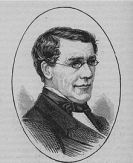 Charles Wheatstone
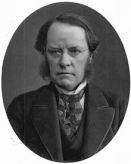 Lord Playfair
Metode Playfair Cipher
Cara kerja playfair cipher :
Kunci kriptografinya adalah 25 buah huruf yang disusun di dalam bujursangkar 5×5 dengan menghilangkan huruf J dari abjad.
?????
contoh kunci yang digunakan
Jumlah kemungkinan kunci dari sistem ini adalah :
25!=15.511.210.043.330.985.984.000.000
Metode Playfair Cipher
Susunan kunci di dalam bujursangkar diperluas dengan menambahkan kolom ke enam dan baris ke enam
Kolom ke-6 = kolom ke-1
Baris ke-6 = baris ke-1
Metode Playfair Cipher
Pesan yang akan disamarkan diatur terlebih dahulu sebagai berikut :

Ganti huruf dengan J (bila ada) dengan huruf I
Tulis pesan dalam pasangan huruf
Jangan sampai ada pasangan huruf yang sama. Jika ada, sisipkan Z di tengahnya
Jika jumlah huruf ganjil,tambahkan huruf Z di akhir
Metode Playfair Cipher
Example :
plainteks 
GOOD BROOMS SWEEP CLEAN

Tidak ada huruf J, maka langsung tulis pesan dalam pasangan huruf :

GO OD BR OZ OM SZ SW EZ EP CL EA NZ

Cipherteks = … ???
Metode Playfair Cipher
Algoritma enkripsi sebagai berikut :

Jika ada dua huruf terdapat pada baris kunci yang sama maka tiap huruf diganti dengan huruf di kanannya (pada kunci yang sudah diperluas)

Jika dua huruf terdapat pada kolom kunci yang sama maka tiap huruf diganti dengan huruf di bawahnya (pada kunci yang sudah diperluas)

Jika dua huruf tidak pada baris yang sama atau kolom yang sama, maka huruf pertama diganti dengan huruf pada perpotongan baris huruf pertama dengan kolom huruf kedua. Huruf kedua diganti dengan huruf pada titik sudut keempat dari persegi panjang yang dibentuk dari 3 huruf yang digunakan sampai sejauh ini
plainteks 
GOOD BROOMS SWEEP CLEAN

Cipherteks:
FP UT EC UW PO DV TV BV CM BG CS DY
Metode Playfair Cipher
plainteks 

UNIVERSITAS DIAN NUSWANTORO

FAKULTAS ILMU KOMPUTER

DUMUNING INGSUN ANGRAKSO NEGORO

SEMARANG JAWA TENGAH

TEKNIK INFORMATIKA

LAWANG SEWU KERAMAT
Metode Shift Cipher
Dalam sejarahnya, shift cipher pernah digunakan pada masa Romawi kuno dalam pemerintahan Julius Caesar.
Metode yang digunakan sangatlah sederhana, yaitu dengan menggeser setiap huruf dalam plainteksnya.
Metode Shift Cipher
Misalkan x adalah plainteks dalam bentuk bilangan, 
K adalah kunci dengan 0 ≤ K ≤ 25 dan
y adalah cipherteks dalam bentuk bilangan. 
Proses enkripsi diberikan dalam fungsi eK(x) = (x + K) mod 26
proses dekripsi diberikan dalam fungsi dK(y) = (y – K) mod 26.
Metode Shift Cipher
Untuk kunci K = 3, shift cipher sering disebut dengan Caesar Cipher, dan 
Untuk K = 13 sering disebut dengan
   Rot-13 cipher.
Sebagai contoh :
enkripsi plainteks “saya”menggunakan K = 3 menghasilkan cipherteks “…..” ???
Metode Shift Cipher
Contoh:
Shift Cipher dengan 15 Pergeseran:



Plainteks :

MERWAN MINTA MAAF PADA MARWAN

Cipherteks = …. ???
Thank You !
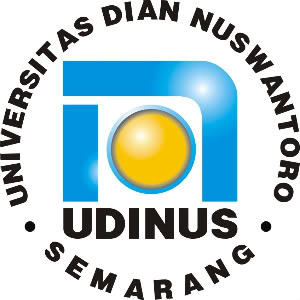